BUITENGEWOON BUDGETTEREN
QUIZ ENERGIE BESPAREN
1. WAARVOOR VERBRUIK JE HET MEESTE WATER?
Toilet
Douche/bad 
Wasmachine
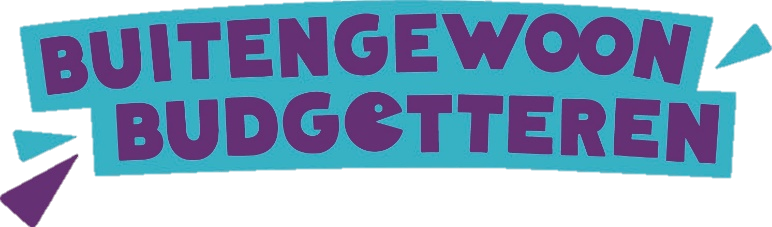 JUISTE ANTWOORD:
==
B - Douche/badJe verbruikt het meeste water om jezelf te wassen. Op plaats 2 komt het toilet. Op plaats 3 kleren wassen.
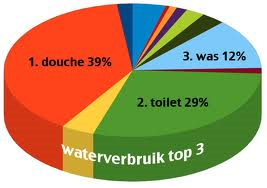 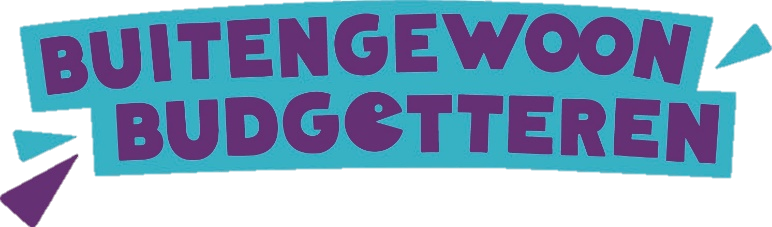 2. MET WELKE TIP KAN JE WATER BESPAREN?
Neem een bad in plaats van een douche
Spoel de afwas voordat je ze in de machine steekt
Installeer een waterbesparende douchekop
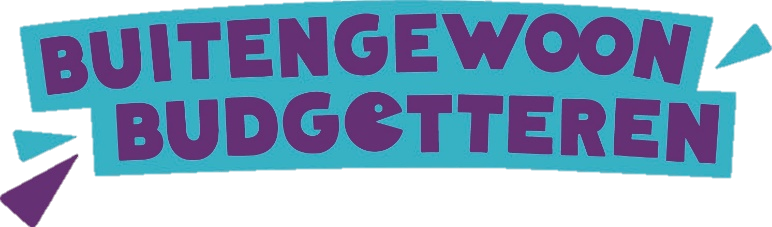 JUISTE ANTWOORD:
==
C - Installeer een waterbesparende douchekop
Woow! Bespaar jij ook zoveel water?
Jazeker! Veel water, en dus ook veel geld!
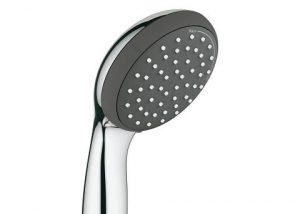 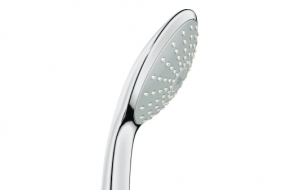 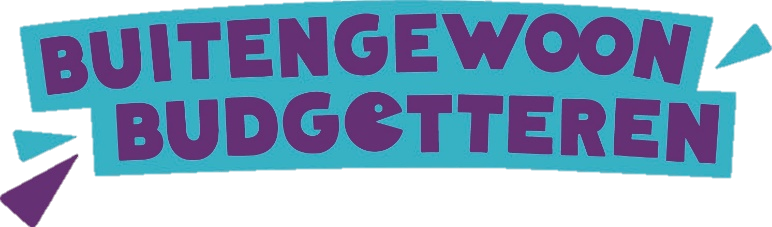 Extra tips uit de foute antwoorden

- Douchen verbruikt minder water dan een bad nemen (Als je er niet te lang onder blijft staan)

- Spoel de afwas niet voordat je ze in de machine steekt. Dit is dubbel watergebruik en niet nodig.
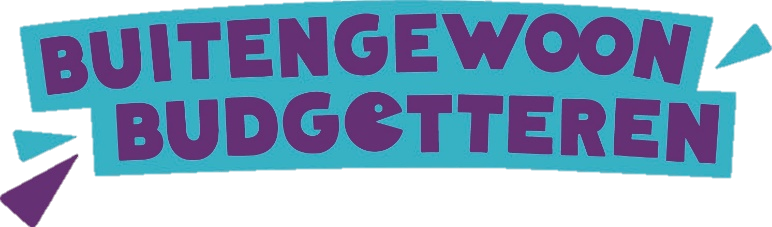 3. MET WELKE TIP KAN JE ELEKTRICITEIT BESPAREN?
Ontdooi de ijslaag in je diepvries
Laat je toestellen op stand-by staan
Zet de thermostaat van je verwarming op nul wanneer je gaat slapen
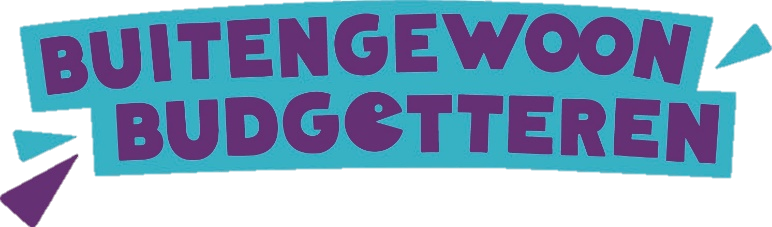 JUISTE ANTWOORD:
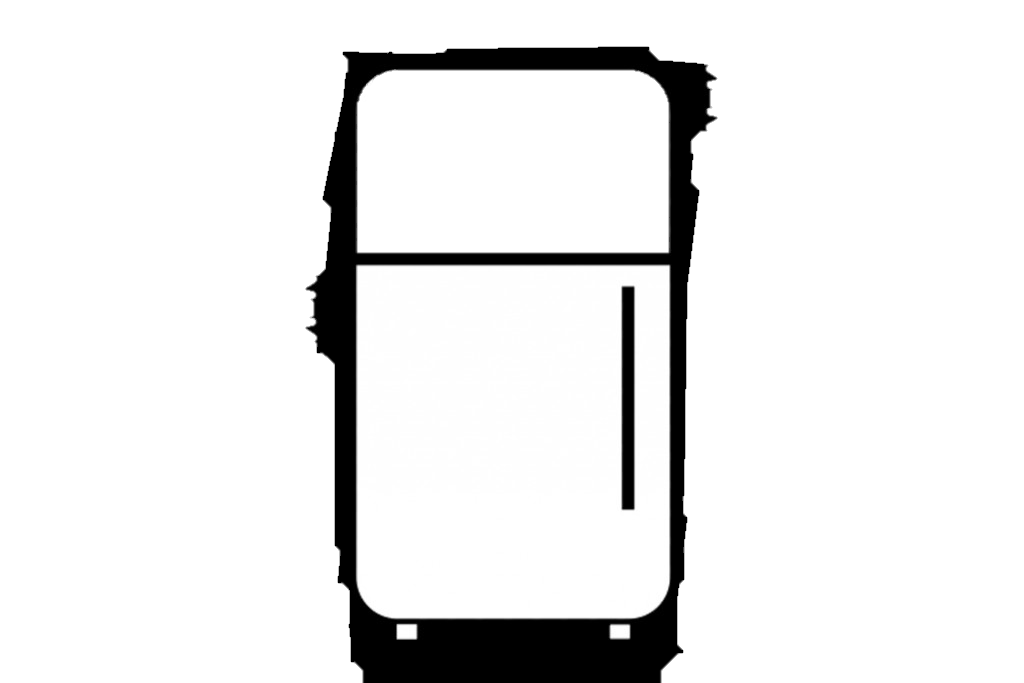 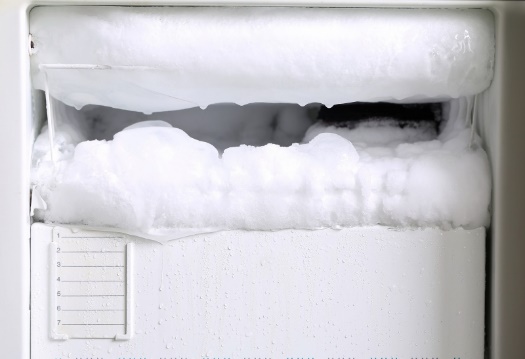 ==
A - Ontdooi de ijslaag in je diepvries
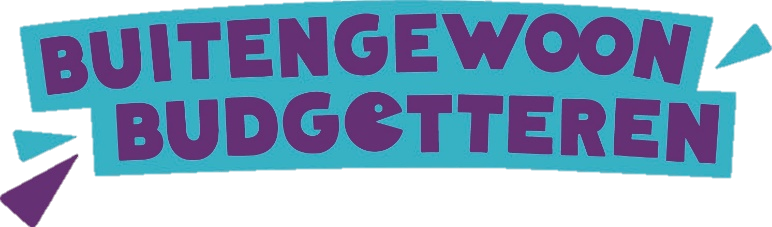 Extra tips uit de foute antwoorden
- Zet je thermostaat ‘s nachts niet uit, maar verlaag de temperatuur 4 graden.

- Laat je toestellen niet in stand by staan. (gemiddeld 10% van het totale verbruik)
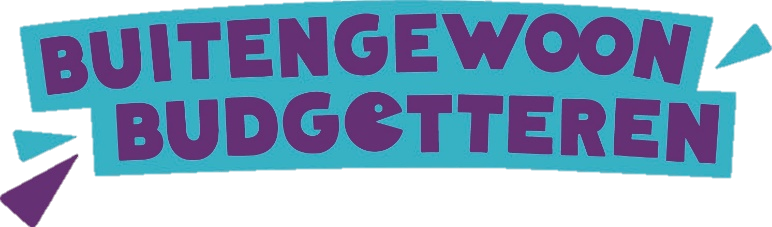 In je huis is een meter die meet hoeveel elektriciteit en gas je verbruikt. Wanneer je verhuist moet je de meterstand doorgeven. 4. VIA WELK DOCUMENT DOE JE DIT?
Energielabel
Een energieovernamedocument
Een energieprestatiecertificaat
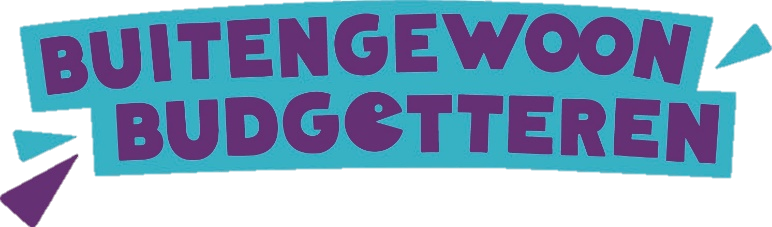 JUISTE ANTWOORD:
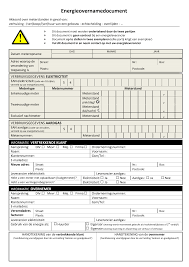 ==
B - Energieovernamedocument
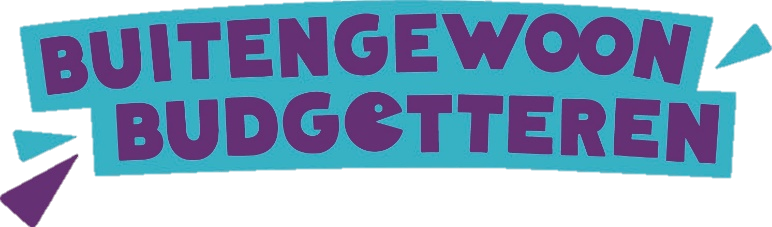 Energieprestatiecertificaat:
 toont hoe energiezuinig een woning is
Energielabel: 
toont hoe energiezuinig een toestel is
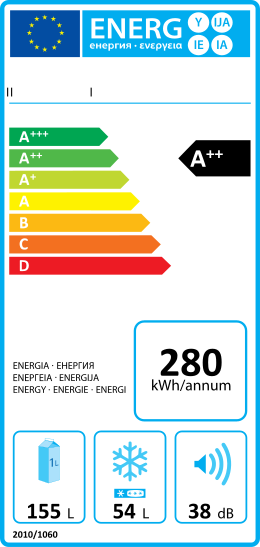 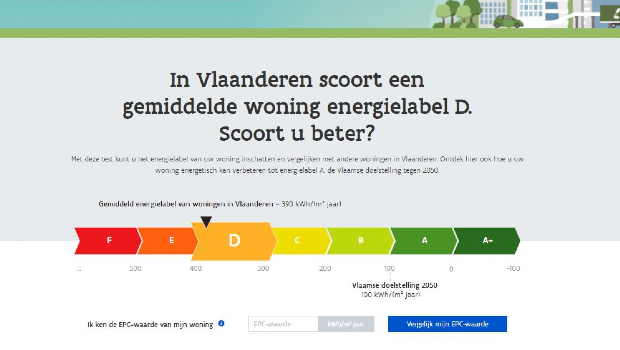 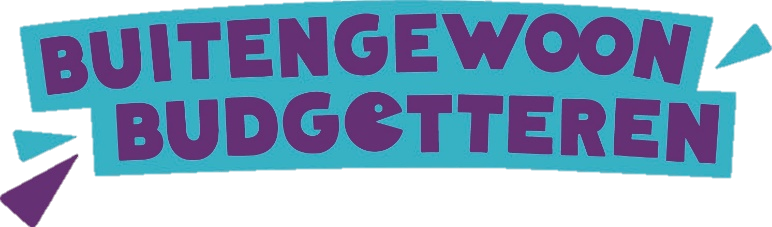 5. WELKE LAMP VERBRUIKT HET MINST?
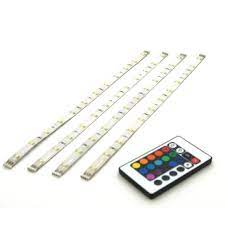 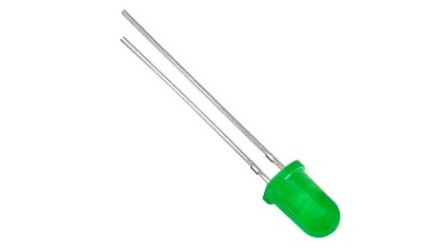 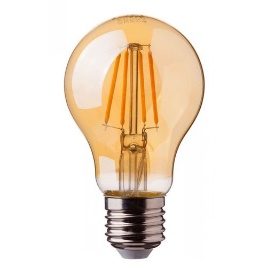 LED

Halogeen

Gloeilamp
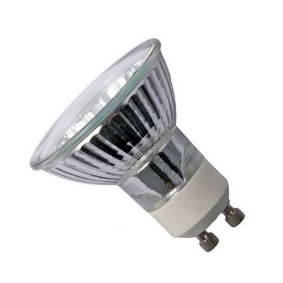 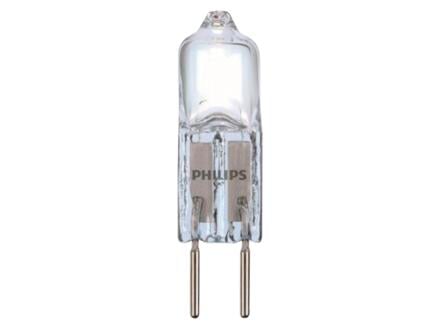 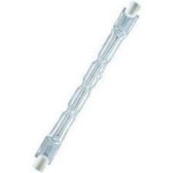 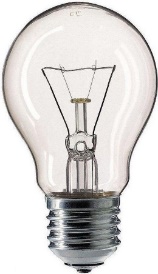 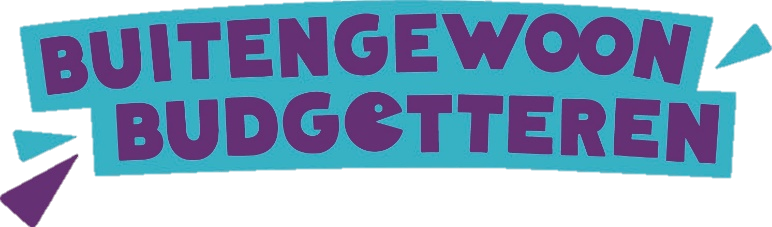 JUISTE ANTWOORD:
==
A - LED
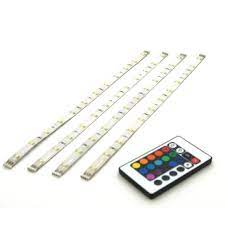 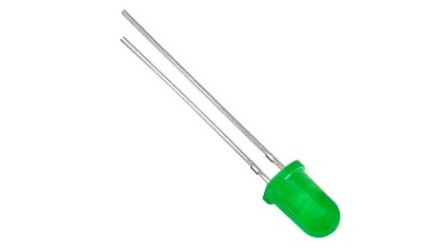 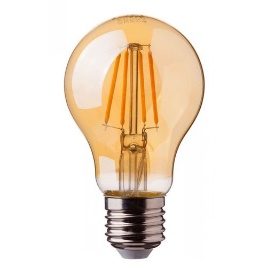 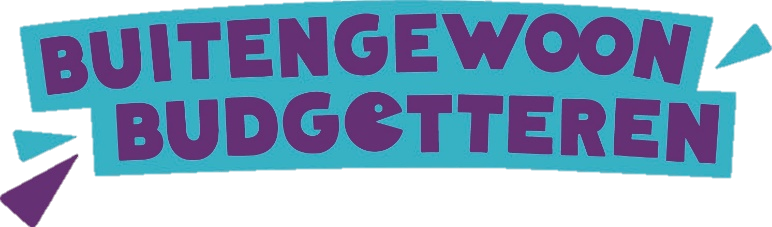 6. Stel: je gaat alleen wonen. HOE KIES JIJ JE ENERGIELEVERANCIER?
Ik vraag het aan een vriend en neem dezelfde leverancier
Ik surf naar een website om prijzen te vergelijken en kies de goedkoopste
Ik ga naar een leverancier waarvan ik reclame gezien heb
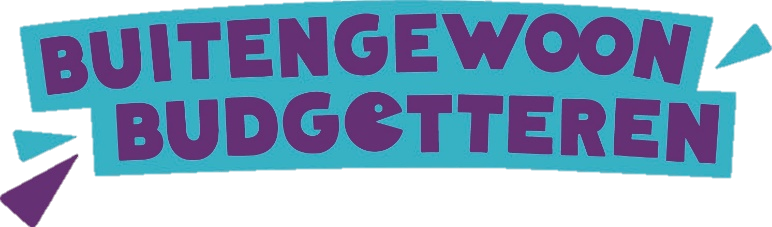 JUISTE ANTWOORD:
==
B – Vergelijk prijzen op een officiële website zoals www.mijnernergie.be
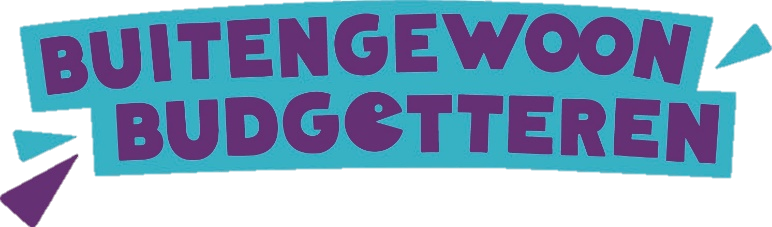 7. WAT IS EEN VOORSCHOTFACTUUR?
Je betaalt een bepaald bedrag per maand. Dit is een schatting van hoeveel energie je zal verbruiken. 1x per jaar volgt de eindafrekening.
Je betaalt wat je nu al kan betalen, de rest volgt later
Je betaald een bedrag voor je aansluiting bij de leverancier

Antwoord: A
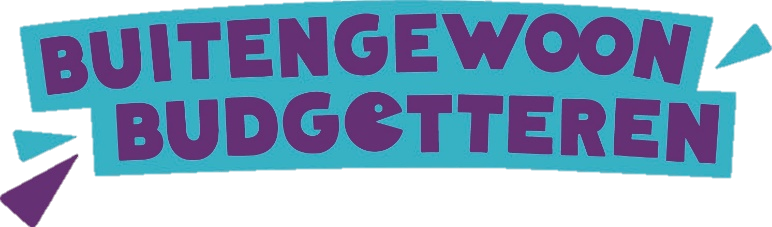 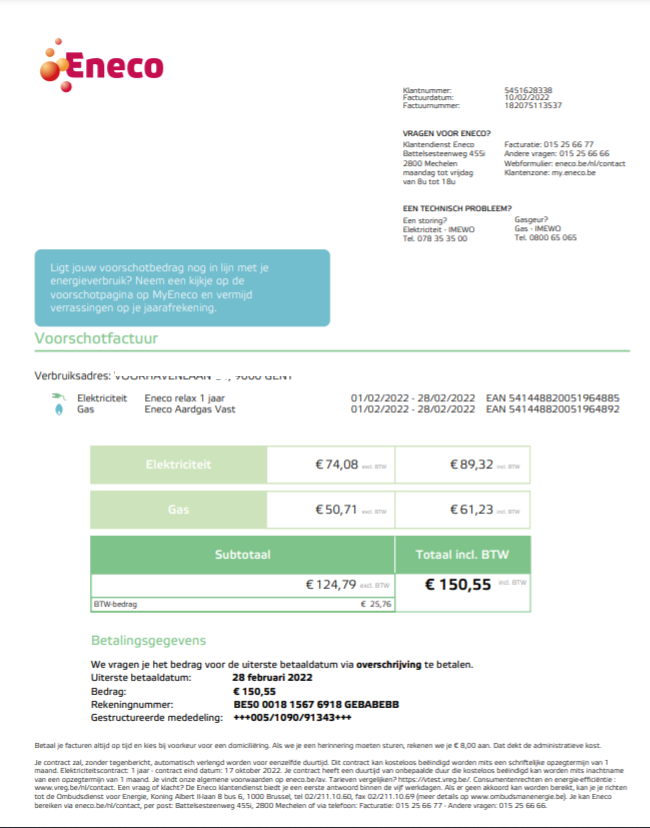 JUISTE ANTWOORD:
==
A – Je betaalt een bepaald bedrag per maand. Dit is een schatting van hoeveel energie je zal verbruiken. 
1x per jaar volgt de eindafrekening.
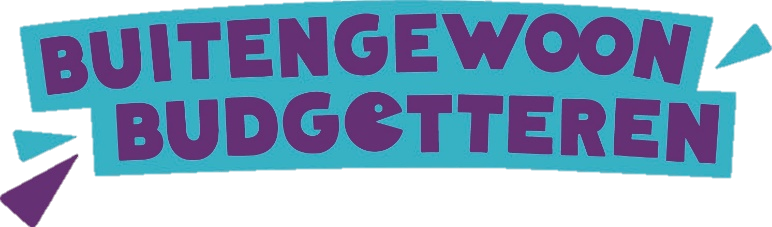 8. WELKE INSTALLATIE VERBRUIKT HET MEEST ENERGIE?
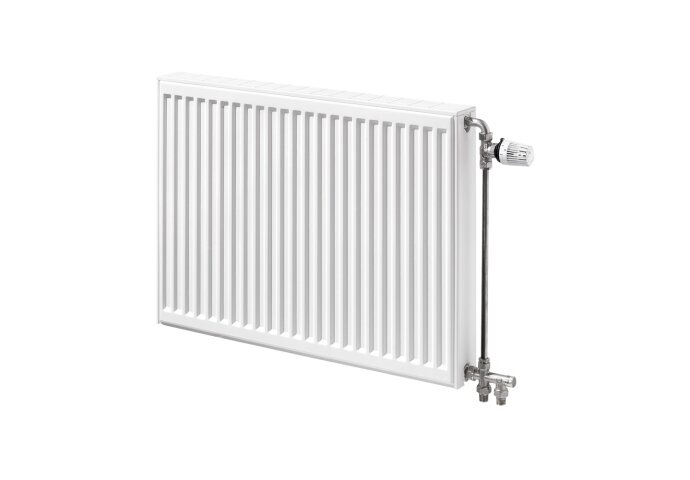 Centrale verwarming

Koelkast

Droogkast
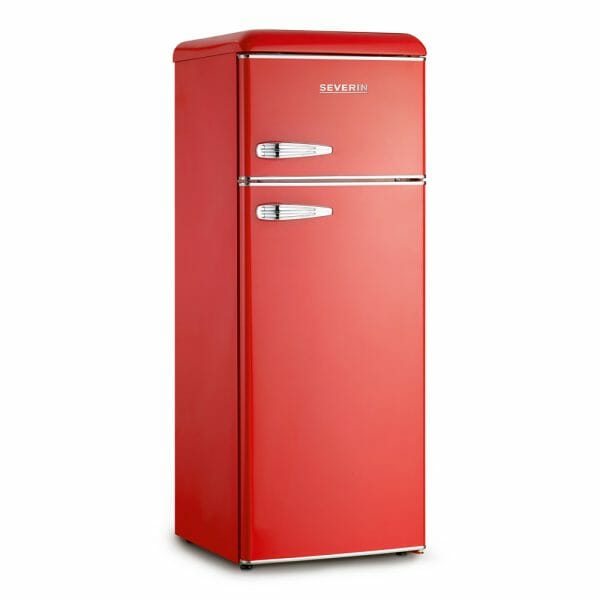 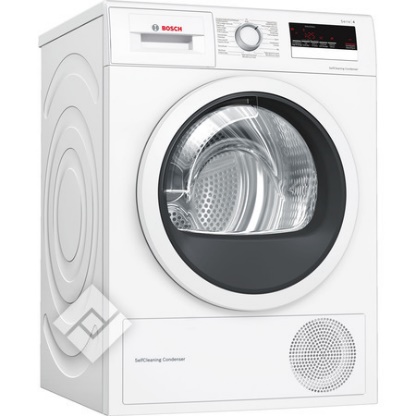 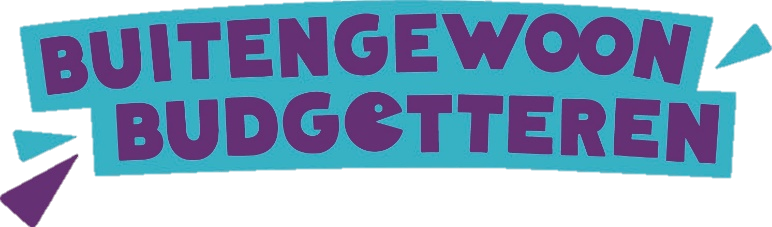 JUISTE ANTWOORD:
==
A – Centrale verwarming
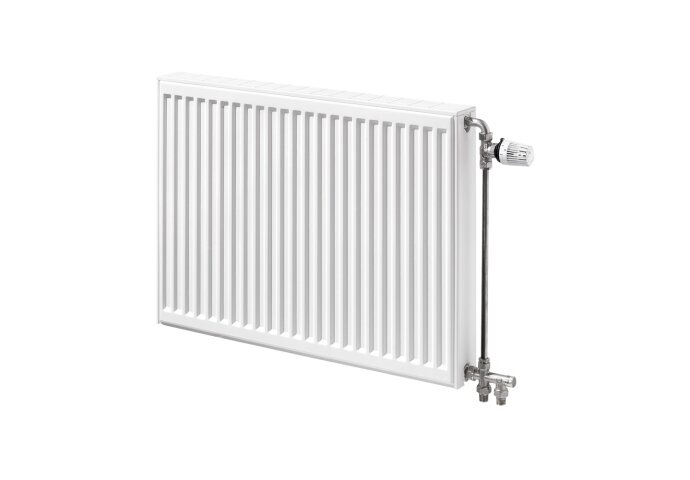 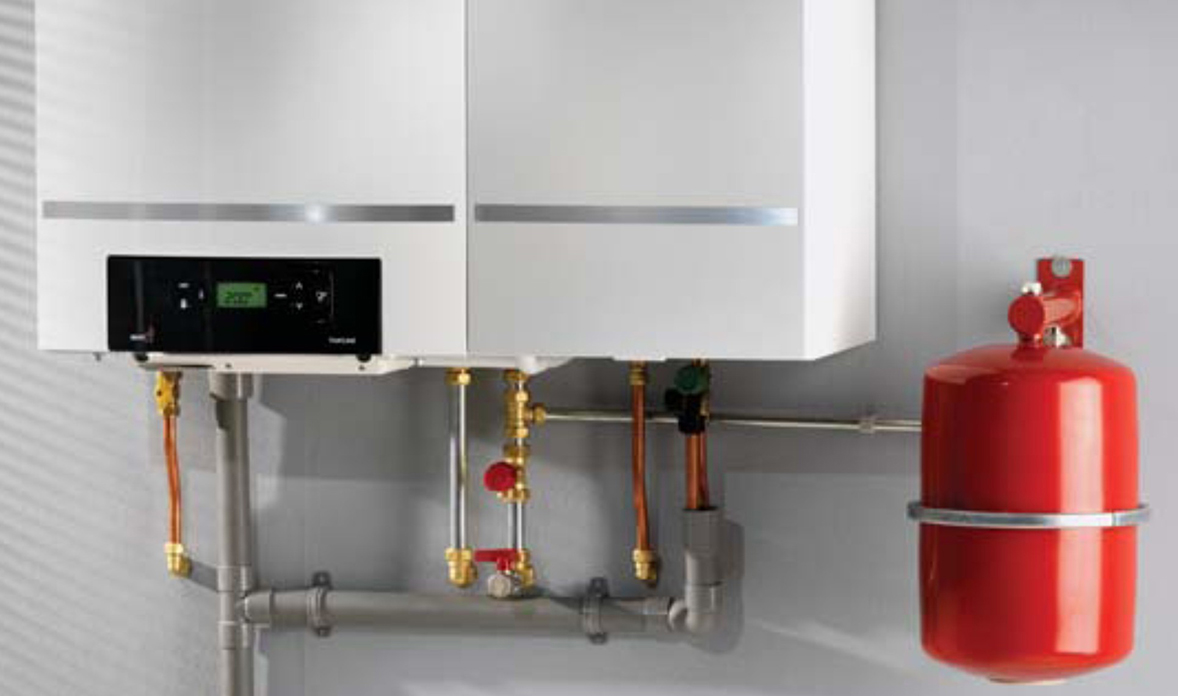 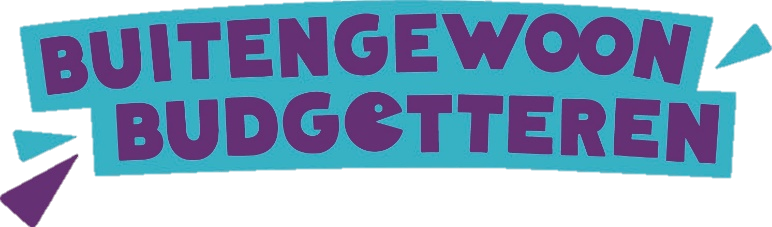 9. HOE VOORKOM JE SLUIPVERBRUIK?
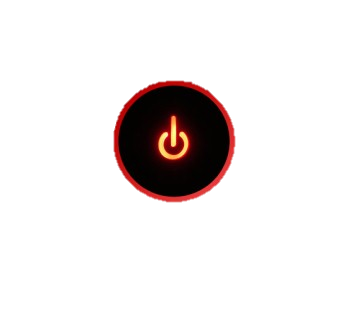 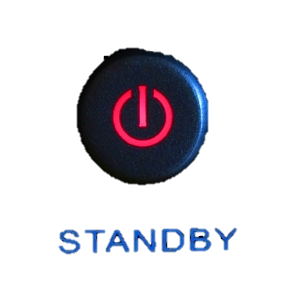 Laat je toestellen stand-by staan als je ze niet gebruikt. Bijvoorbeeld je T.V.

Steek je toestellen in een verdeelstekker met een aan/uitknop

Je lader in het stopcontact laten zitten wanneer je deze niet gebruikt
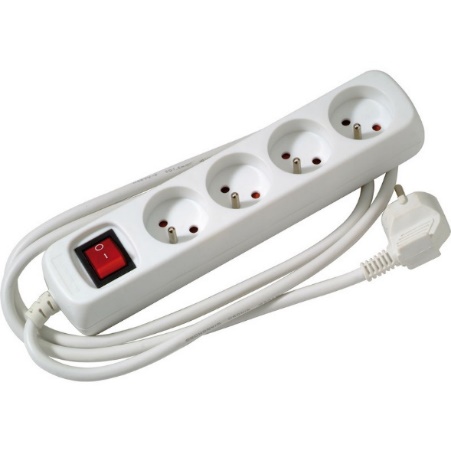 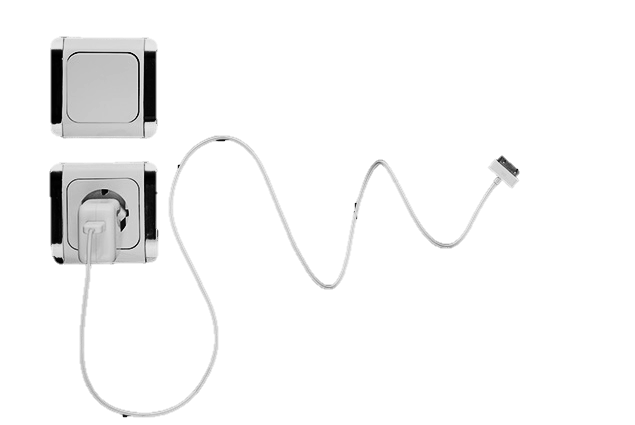 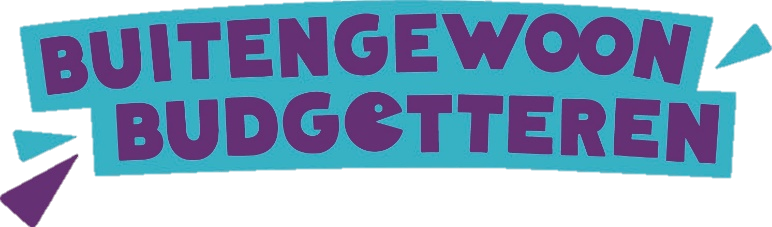 JUISTE ANTWOORD:
==
A – Steek je toestellen in een verdeelstekker met een aan/uitknop
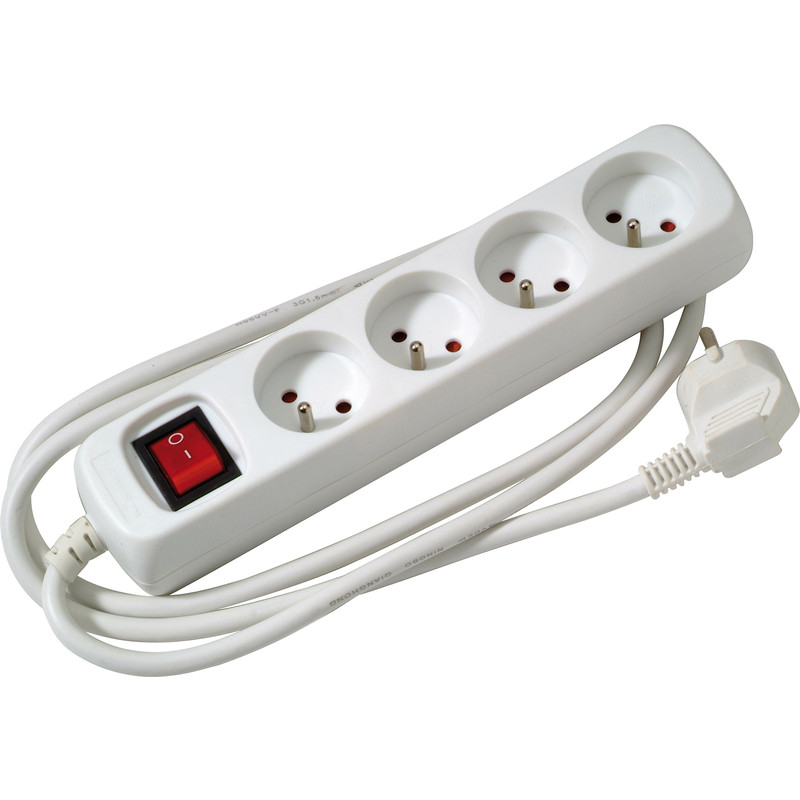 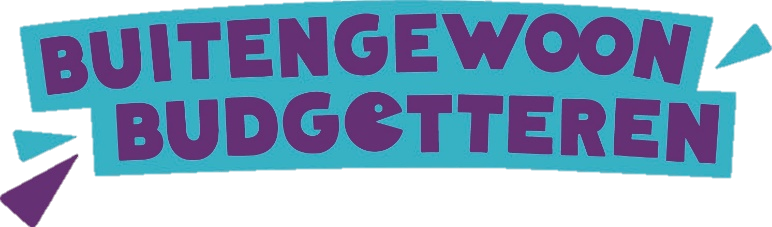 Toestellen op stand-by laten staan en je oplader laten zitten zonder op te laden toestel, zijn vormen van sluipverbruik. Voor een gemiddeld gezin bedraagt het sluipverbruik 10% van de totale factuur!

VERMIJD SLUIPVERBRUIK!!!
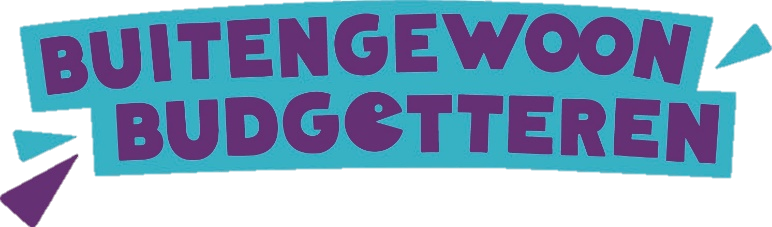 10. WELKE TIP HOORT BIJ DE CARTOON?
Kies uit:
Laat geen lichten branden als het niet nodig is
Was buiten drogen
Douchen in plaats van baden
Verwarming lager zetten
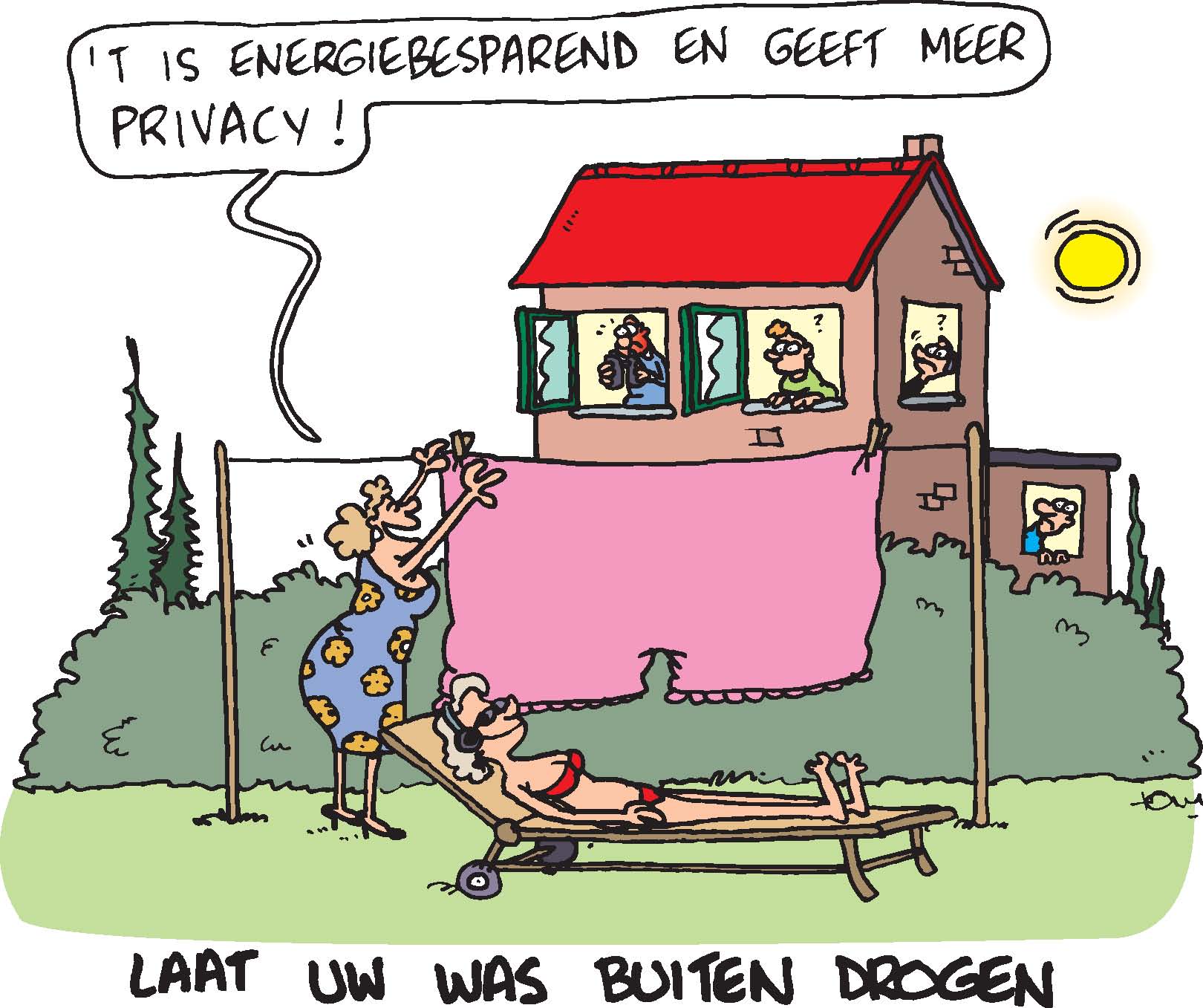 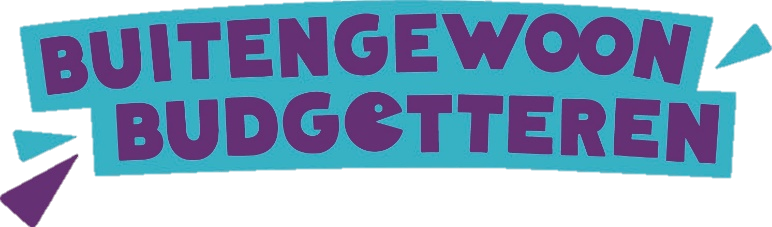 JUISTE ANTWOORD:
==
B - Droog de was buiten
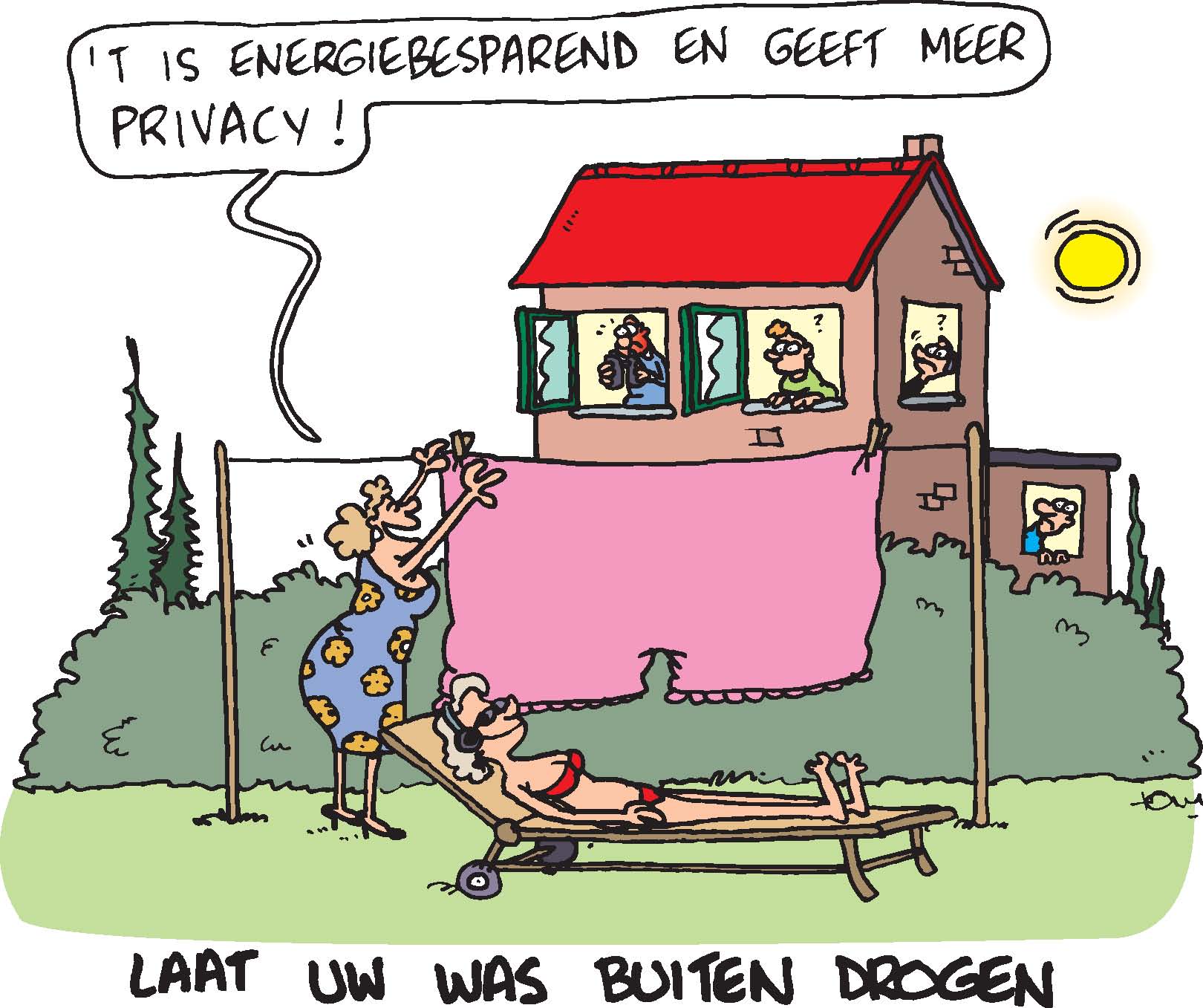 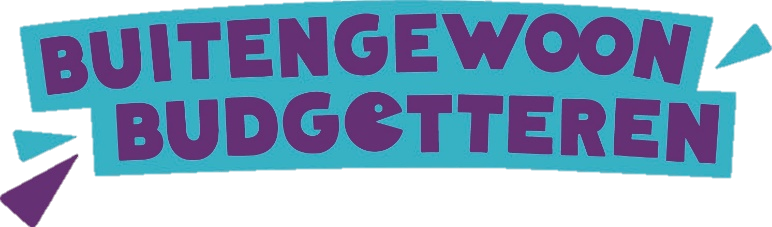 10. WELKE TIP HOORT BIJ DE CARTOON?
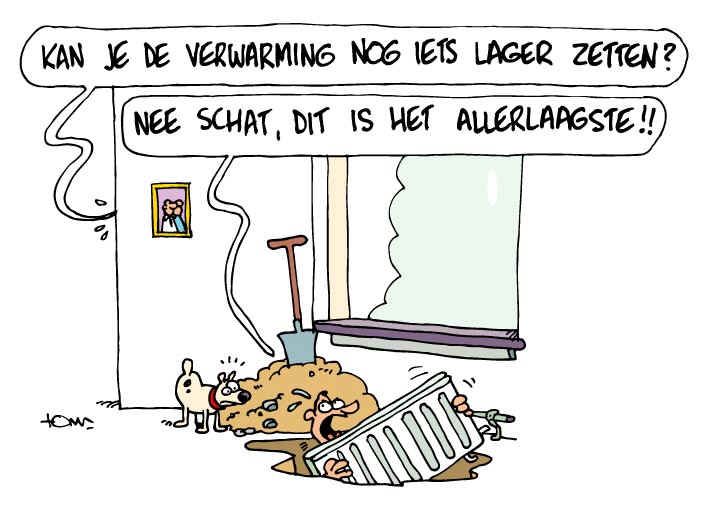 Kies uit:
Laat geen lichten branden als het niet nodig is
Was buiten drogen
Douchen in plaats van baden
Verwarming lager zetten
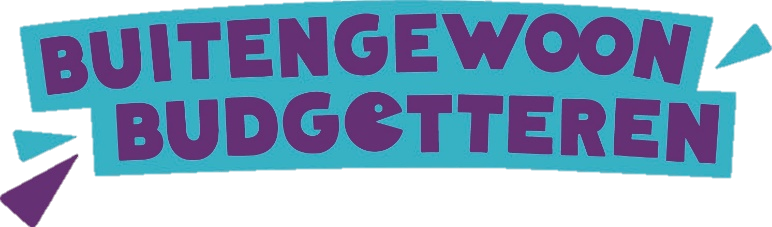 JUISTE ANTWOORD:
==
D - Verwarming lager zetten
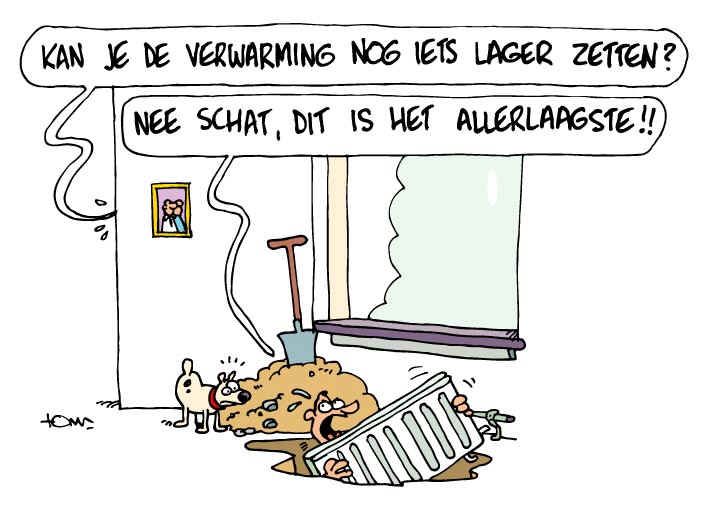 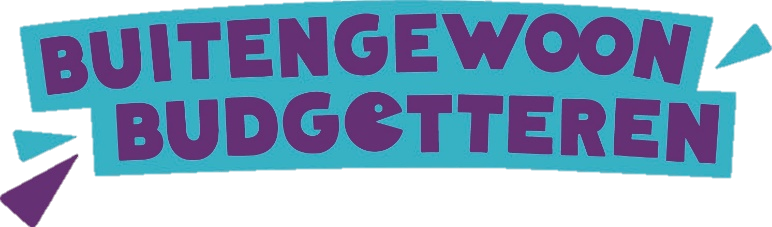 10. WELKE TIP HOORT BIJ DE CARTOON?
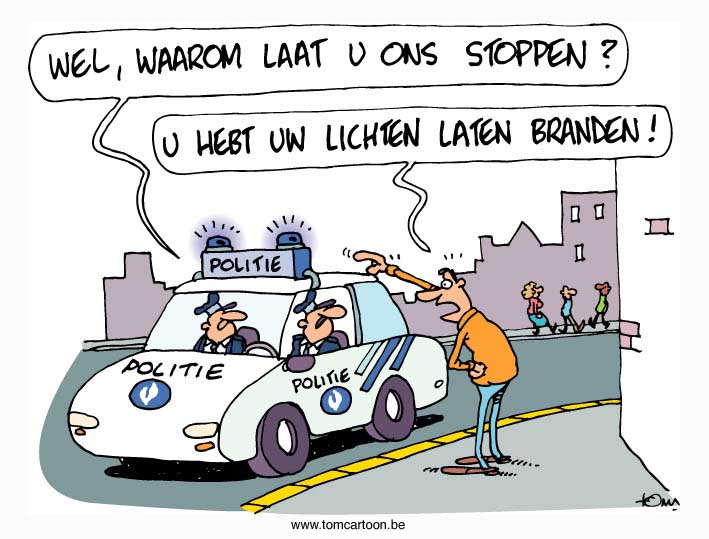 Kies uit:
Laat geen lichten branden als het niet nodig is
Was buiten drogen
Douchen in plaats van baden
Verwarming lager zetten
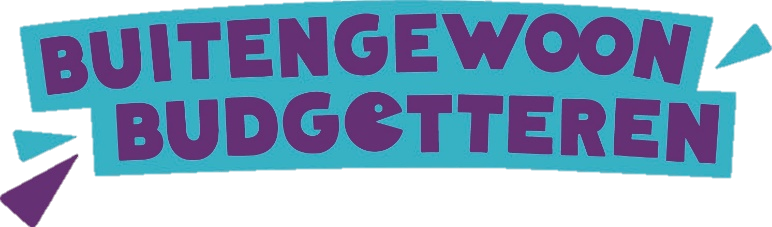 JUISTE ANTWOORD:
==
A - Laat geen lichten branden als het niet nodig is
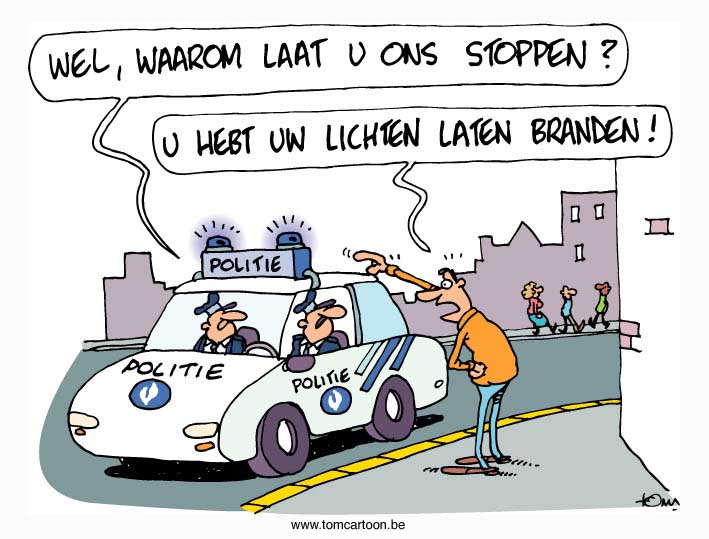 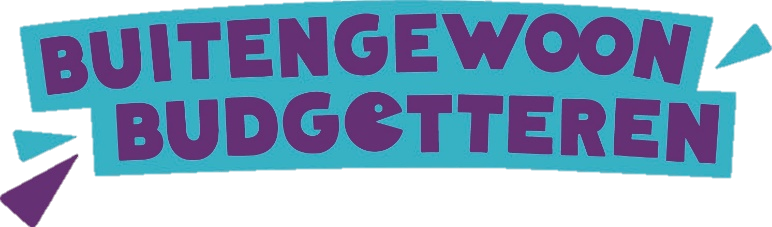 10. WELKE TIP HOORT BIJ DE CARTOON?
Kies uit:
Laat geen lichten branden als het niet nodig is
Was buiten drogen
Douchen in plaats van baden
Verwarming lager zetten
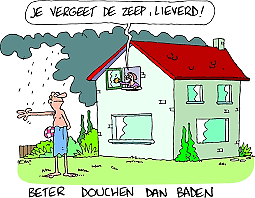 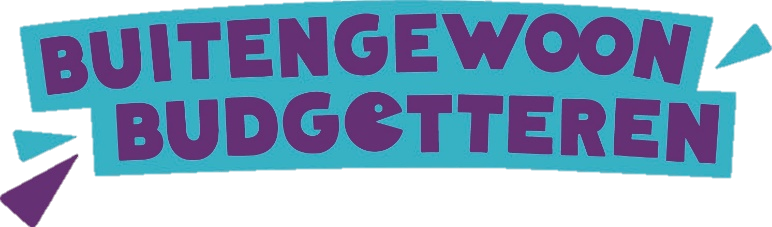 JUISTE ANTWOORD:
==
C - Douchen in plaats van baden
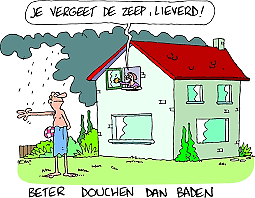 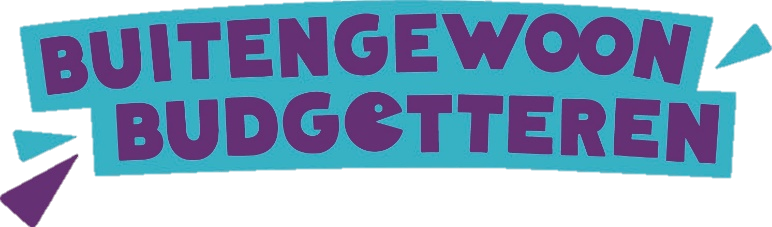 EN DE WINNAAR IS …
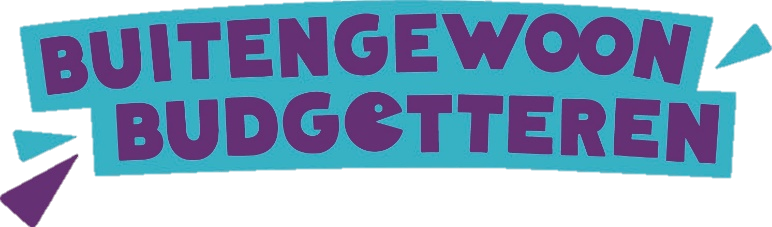